Tree diagram:  Useful for causes and consequences
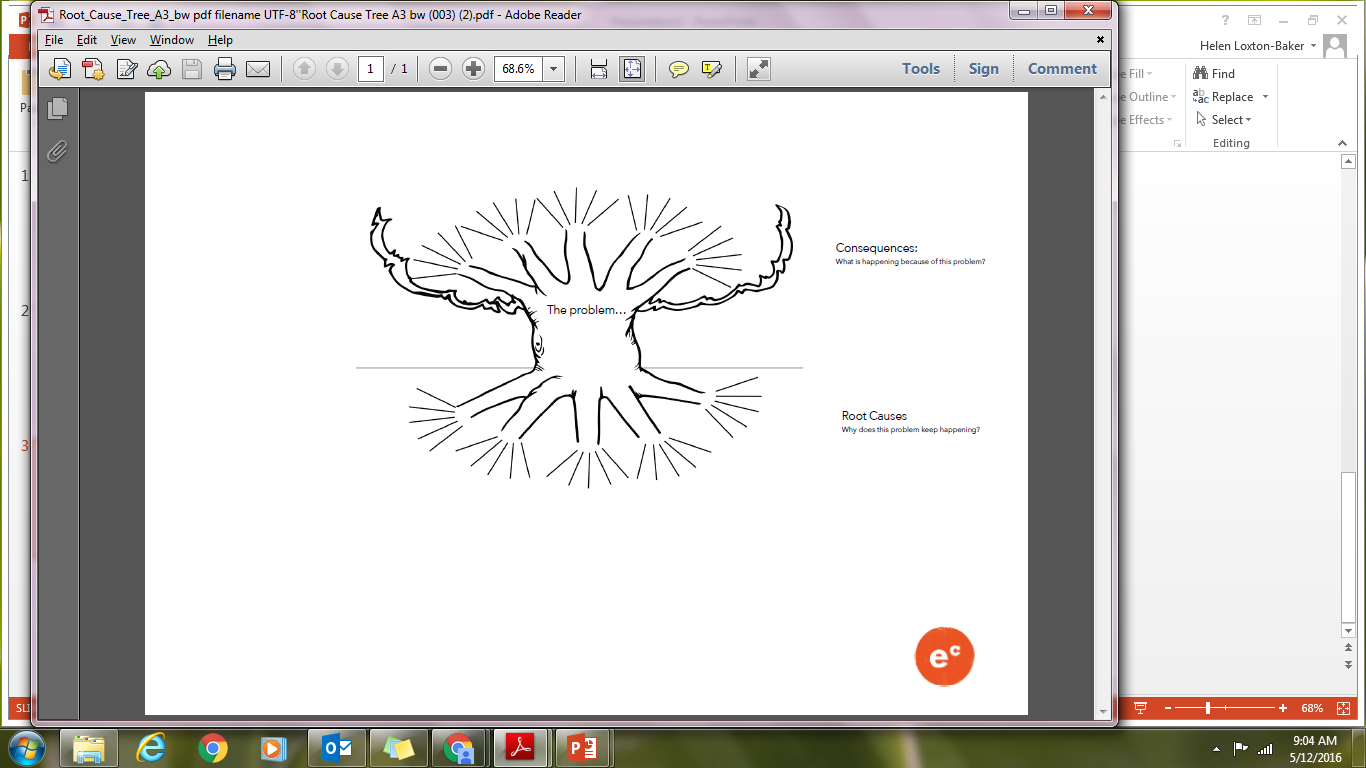 Consequences?
What are the effects of the campaign and do they help Mao rise to power?
Mao’s rectification campaigns
Identification
Briefly summarise the key topic.
Root Causes?
Why does Mao have rectification campaigns?